Discourse and Translation
Presented by : Amna H.Ali   MA Student 2018 . 2019
Linguistic investigation can no longer treat the sentence as the basic       unit since language does not occur in words or sentences, but in connective discourse.  Linguistics has moved towards the study of aspects of language beyond the sentence   through discourse analysis.  Language cannot be studied in isolation from   1- The communicative intentions   2- The context.  The discipline of Translation Studies has been influenced by this recent development in discourse analysis.
to texts
changing From
isolated Words
cultural background
Terminology
Text               //         Discourse        Synonyms 

Discourse analysis is used for analyzing spoken interaction and turn - taking mechanisms ( conversation analysis). 
Text is used for on individual piece of ( written or oral ) communication. and discourse, then denotes a sequence of texts which belong log ether due to a common subject domain or due to a single author. 
Some scholars speak of text ( individual, concrete occurrence), whereas discourse applies to higher level and involves regular patterns of language (sociocultural activity).
written mode
oral mode
Carter:
*"Discourse is the organization of connected text beyond the level of the sentence ". 
* It is a unit of linguistic performance which stands complete in itself. 
    
"Discourse is the relationship between text and social practice".
Fairclough:
Dimensions of Discourse in Translation
Text
the discursive event
1- 
2-
text production, distribution and consumption
discursive practice
3-
the relationship between discourse and social structure.
Social practice
Social practice (source social framework)
Discursive practice
Text 
Target text (end-product)
Translation process
Social practice (target social framework)
Why Do Discourse Analysis for Translation ?
ـــ Discourse analysis for translation.  
ـــ Translation - oriented ST analysis.                             aim / identical: 
ـــ pre - translation text analysis.           
ـــ To identify specific textual features which are relevant for the process of translation.
ـــ To identify theme / rheme progression in a text. 
ـــ  To see how the logical flow of some topic or argument (coherence) is reflected in the  
   textual surface structure (cohesion). 
 To find what the conventions are of a particular genre in a specific culture and how. 
      these compare to the genre conventions in another culture.
How to Do Discourse Analysis for Translation ?
model
(e. g. Trosborg and Halliday).
Halliday's model of  D. A. depends on



There is a strong correlation between surface  level of realizations of the 
                                                      and the 
It follows very rigid rules of grammar/ it has function, goal and purpuse in any socio - cultural environment.
 ـــIt is designed in a way that it explains the language use.
systematic functional grammar
socio - cultural environment
communication events
linguistic function
socio - cultural framework
Systematic functional grammar prefers to talk about
Lexico -  grammar
grammar
vocabulary
Socio-cultural environment
Genre
Register
(Field, tenor, and mode)
Discourse semantics
(Ideational, interpersonal and textual)
Lexiogrammar 
(Transivity, modality, theme-rhyme/cohesion)
Julian house model of translation quality assessment. 


 Text and context of situation are separated, but interact with each  
    other through an inextricable connection between the social  
    environment and the function organization of language. 
 When we analyze an original text, compare it with its translation and 
    establish the equivalence frame work guiding the translation, both  
    text must refer to particular situation surrounding.
comparative ST-TT analysis
Individual textual function
Genre 
(generic purpose)
Register
Field 
Subject matter and social action
Tenor 
Participant relationship 
Authors provenance and stance.
Social role relationship.
Social attitude
Mode 
Medium (simple/complex)
Participation (simple/complex)
Language / text
Scheme for analyzing comparing original and translation texts ( House. 1997:108)
Based on Munday, the model acts as follow:
1- A profile is product of ST register. 
2- To this is added a description of the ST genre realized by register. 
3- Together, this allows a ‘statement of function’ to be made for ST, including the ideational and 
    interpersonal component of the function. 
4- The same description process is then carried out for the TT. 
5- The TT profile is compared to the ST profile and a statement of ‘mismatches‘ or error is produced, 
    categorized according to genre and to the situational dimensions of the register and genre.
6- A statement of quality is then made of the translation. 
7- Finally, the translation can be categorized into one of the two types: covert translation and overt 
   translation.
Examples
١ " -الرئاسة الفلسطينية تحمل اسرائيل مسؤولية قتل صبي فلسطيني ".
 "Palestinian anger over boys death" 

٢- 
"Iran has agreed to curb some of its nuclear activities in return for about $7 bn in sanctions relief, after days of intense talks in Geneva " 
"توصلت ايران ومجموعة (5+1) الى اتفاقية حول البرنامج النووي لطهران في مؤتمر جنيف ،حسب ما أفاد وزراء الخارجية".
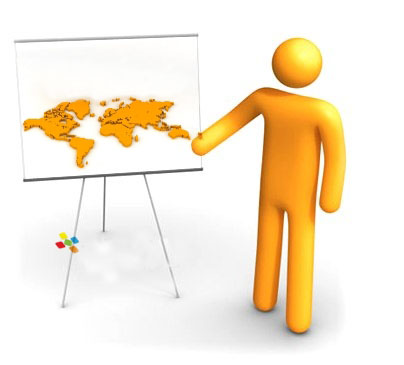 THANK YOU